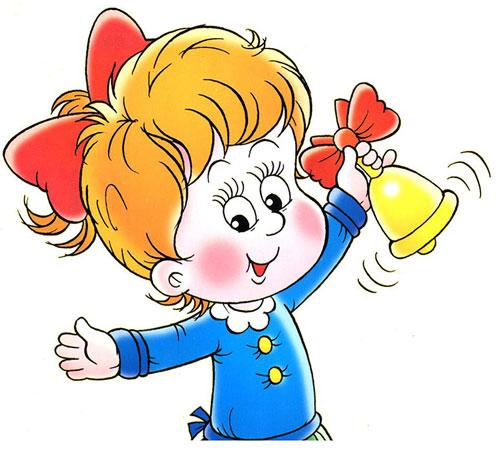 МКОУ «Лицей с. Верхний Мамон»Имена существительные одушевлённые и неодушевлённые
Урок русского языка во 2 классе
УМК Школа России
Учитель начальных классов Голева Л.М.
Цель: создать условия для формирования знаний об одушевлённых и неодушевлённых именах существительных по вопросам и лексическому значению слов
Задачи
                - учить употреблять имена существительные  в 		      нужных падежах, тренировать в постановке вопроса;
                - определять грамматические признаки имени 	  	 	    существительного;
	    - организовать исследовательскую работу в группах;
	    - учить работать в  учебном диалоге ;
	    - учить анализировать и оценивать свою работу и 	 	    работу товарищей.
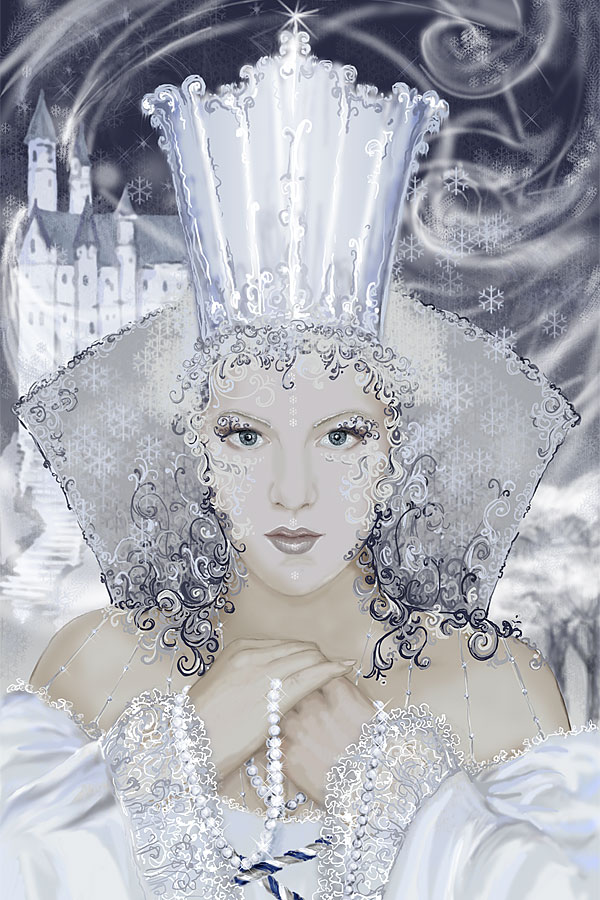 15 февраля.
Классная работа.
Помоги Снежной Королеве


Дев …чка, д…журный, р…бята, т…варищ, уч…ник, в…рона, в…робей, …тец, ст…кан, т…релка, ло…ка.
[Speaker Notes: Гиперссылка слово РОБОТ на слайд 4]
Игра «Одень Снеговика»
Работа в группах
1)глазки                         1)шубка
2)губки                           2)сапожки
3)бровки                        3)шапка
4)ушки                            4)шарф
5)зубки                           5)варежки
6)ножки
7)ручки
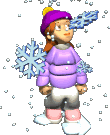 Одушевлённые существительные
Столяр                        Кондуктор
Плотник                      Шофёр
Инженер                     Доктор
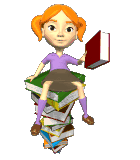 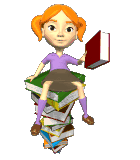 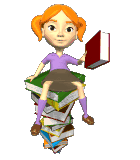 Неодушевлённые существительные
сад                         река                               картина
ель                         иней                               облака
                                поле                              равнина      
                                шалаш                          картина
                                пейзаж
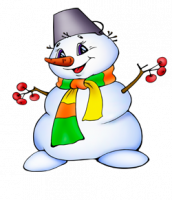 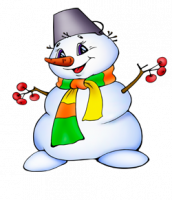 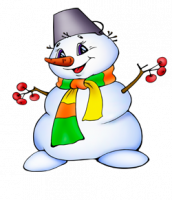 Имена существительные
одушевлённые
неодушевлённые
кто?
что?
неживые предметы, растения, явления окружающего мира
люди, животные
[Speaker Notes: 1 гиперссылка стрелка вправо на слайд 5,
2 гиперссылка овал на слайд 8,
3 гиперссылка стрелка влево на слайд 11.]
Памятка - подсказка
[Speaker Notes: Гиперссылка  стрелка влево на слайд 4.]
Подумай и докажи!
Разложите в два столбика слова:
одушевлённые                         неодушевлённые
девочка                                       стакан                       
дежурный                                   тарелка
ребята                                          ложка
товарищ
ученик  
ворона
воробей
отец
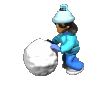 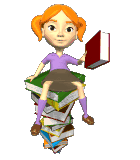 Тест провести тест-контроль по определению одушевлённости и неодушевлённости существительных
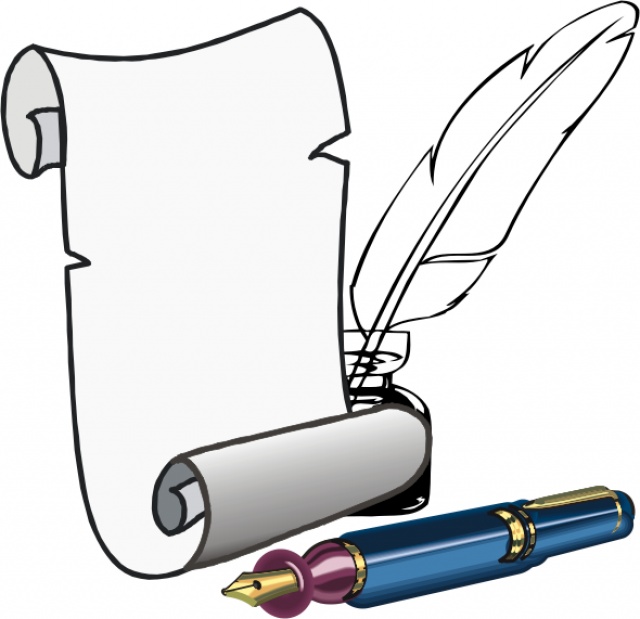 Берегите наш язык, наш прекрасный русский язык, -
этот клад, это достояние, 
переданное нам нашими 
предшественниками!

Обращайтесь почтительно с 
этим могущественным 
орудием.       
                                                                                                                          
                       И. С. Тургенев
13